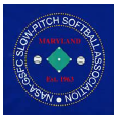 2020 GSPSA Captain’s Meeting
February 25, 2020
Agenda
Improvements
Budget
League Structure
Work Party Schedule
League Schedule
Important Dates for Teams
Planned Improvements
Dirt
Support wall around Field #1
Exterior painting
Miscellaneous improvements and upkeep.

This is an ongoing process.
Budget
League Fees:
$950 per team for Monday & Wednesday 5:30
Additional $650 per team for doubleheader league (Wednesday 6:45).
League Structure (planned)
Monday – 10 teams
Wednesday – 6 teams
Wednesday 6:45 – 6 Teams (DHs)
Returning teams have priority for league positions
Work Party Schedule
Thursday March 5
Move picnic tables to prepare for installation of memorial walkway
Thursdays 4 p.m. – Dark
3/26 – Monday Teams
4/2 – Wednesday Teams
4/9 – Make-up + as needed

Each team must perform three (3) hours of work per team
$50/hr fine if not performed
Scheduled projects TBD
Captains and players are welcome to propose ideas!
Free beverages provided after the work parties!
League Schedule
Two weeks of practices.
March 30 & April 1;  April 6 & 8
Regular season begins Monday April 13th
Schedules to be sent out prior to April 10th
Week of July 4th (Saturday):
Monday league will play as scheduled on 7/6
Important Dates
Franchise Fees:
March 13:  50% Deposit due (based on franchise fee; exact amount will be communicated separately)
April 20:  25% installment of remaining balance
May 4:  25% installment (final payment); $50 late fee after this date
May 18:  All payments (and any penalties) due to avoid removal of team from the league
Rosters:
Due Thursday 4/9 (submitted through website)
Waivers:
Due by Friday 4/10 (submitted to League Commissioner)
Closing Comments
Please e-mail any questions and suggestions you have to
Jon Landis jonathan.landis@ai-solutions.com or Walt Moleski Walter.F.Moleski@nasa.gov

GSPSA website http://gsfcsoftball.org